mevB‡K      ï‡f”Qv I  Awfb›`b
welq:wnmveweÁvb
 GKv`k ‡kÖwY
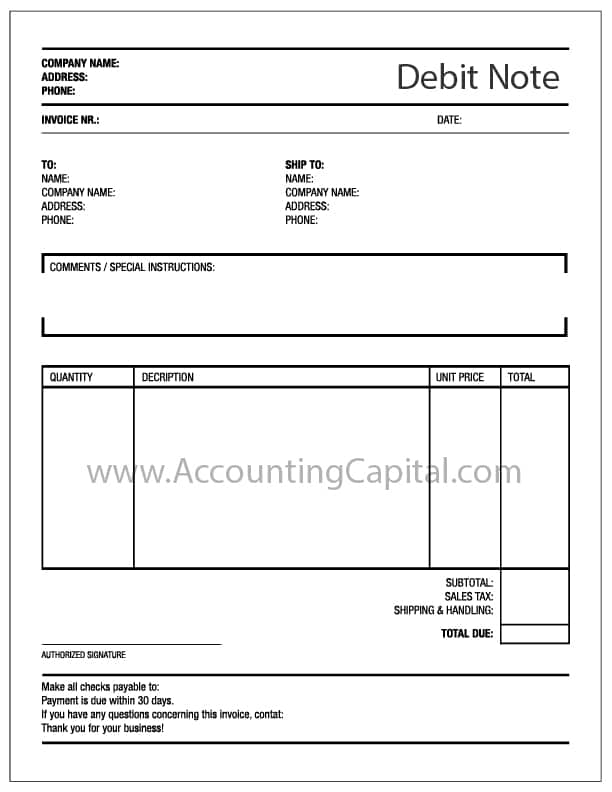 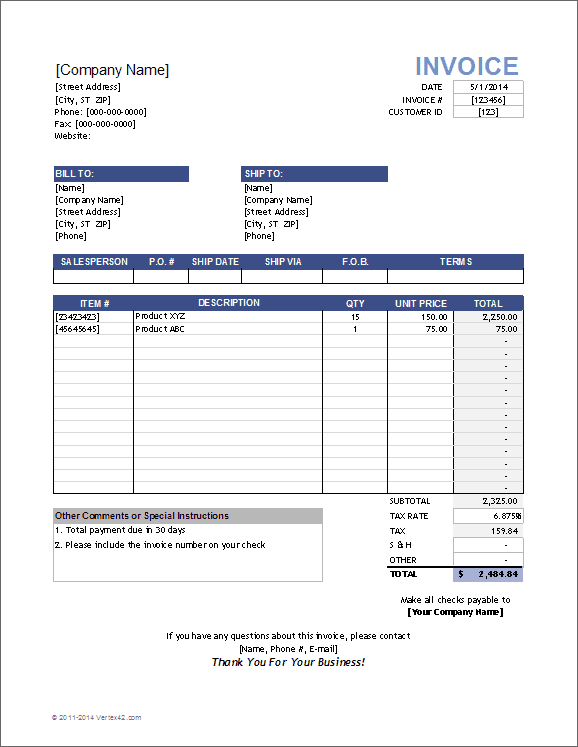 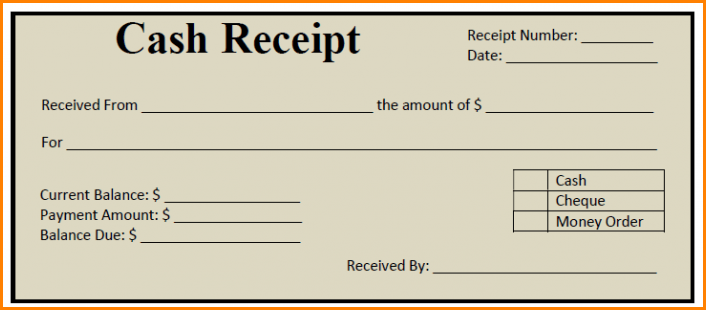 e¨emvwqK †jb‡`‡b e¨eüZ `wjjmg~n Ges
G‡`i QK 
             
		cÖ_g Aa¨vq
wkLb dj :
G cvV †k‡l wkÿv_©xiv hv wkL‡e -
‡jb‡`‡b e¨eüZ wewfbœ `wjj m¤ú‡©K aviYv cv‡e|
`wjj mg~‡ni e¨envi
`wjj mg~‡ni cv_©K¨ wbb©©q
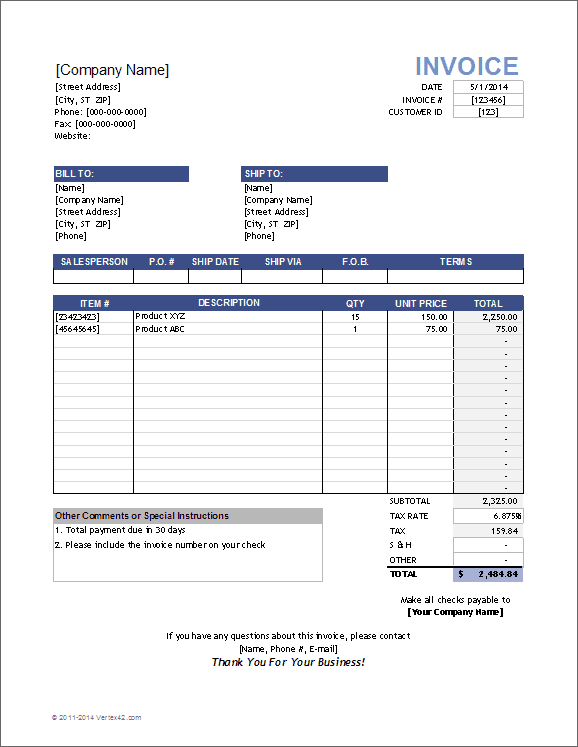 Pvjvb:
 GwU cb¨ µq weµ‡qi GKwU cÖgvb¨ `wjj| hvi g‡a¨ c‡Y¨i cwigvb,`i, weµ‡qi kZ©, ‡gvU A‡_©i cwigvb BZ¨vw` D‡jøL _v‡K| GwU we‡µZv KZ©„K cÖwYZ nq Ges ‡µZvi wbKU n¯’všÍi K‡i|
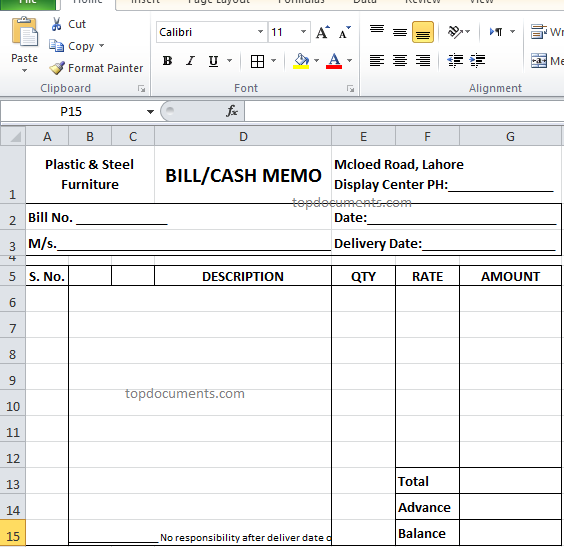 K¨vk †g‡gv: 

bM‡` cY¨ weµ‡qi cÖvwßi cÖgvY ¯^iyc we‡µZv †µZv‡K c‡Y¨i weeiY,cwigvY,`i,‡gvU g~j¨ Kvievwi evÆv,bxU g~j¨ Av`vqK„Z I e‡Kqv A_© †`wL‡q †h `wjj cÖ`vb Kiv nq Zv‡K K¨vk †g‡gv ejv nq|
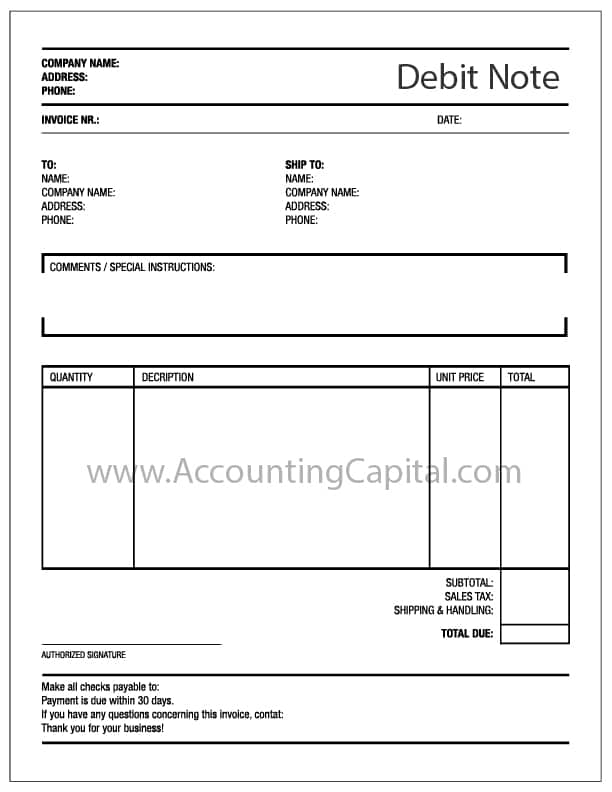 ‡WweU †bvU :
bgybv gvwdK bv nIqv A_ev Pzw³ Abyhvqx bv nIqv A_ev ÎæwUi Kvi‡Y µqK…Z cY¨ †di‡Zi Rb¨ †µZv we‡µZv‡K cb¨ Abyhvqx UvKv Kgv‡bvi ‡h wjwcKv †cÖiY K‡i Zv‡K †WweU †bvU e‡j|
‡µwWU †bvU: 
we‡µZv †µZvi †cÖwiZ cY¨ A_ev †diZ cvUv‡bv cY‡i¨ cvIbv n«vm K‡i ‡µZvi wbKU †h wjwcKv †cÖiY K‡i Zv‡K †µwWU †bvU e‡j|
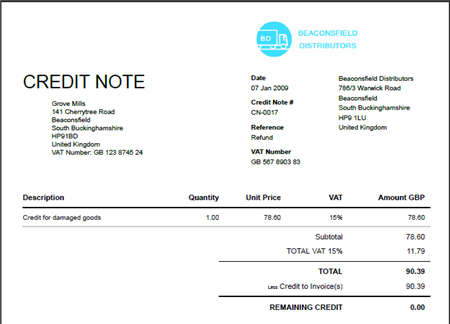 ‡WweU fvDPvi:
bM` µq I wewfbœ cÖKvi Li‡Pi Rb¨ cÖwYZ fvDPvi‡K †WweU fvDPvi e‡j|cÖwZwU fvDPv‡i µwgK bv¤^vi wjLv _v‡K&|
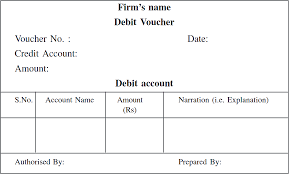 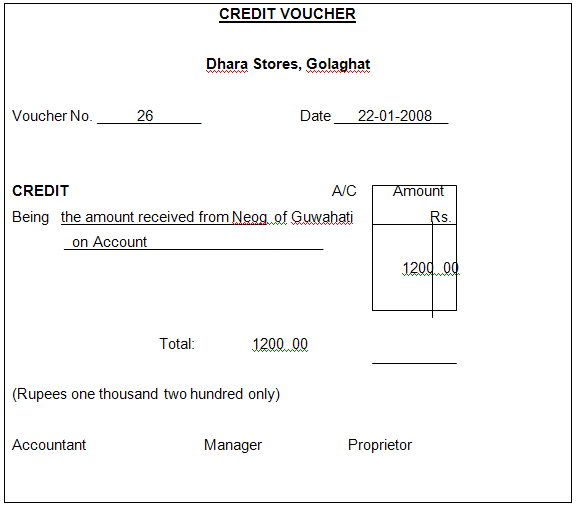 ‡µwWU fvDPvi:
 bM‡` cY¨ weµq I wewfbœ cÖKvi bM` cÖvwßi cgvY¨ `wjj wn‡m‡e ‡h fvDPvi e¨envi Kiv nq Zv‡K ‡µwWU fvDPvi e‡j|
GK bR‡i e¨emvwqK †jb‡`‡b e¨eüZ `wjjmg~n Ges G‡`i QK
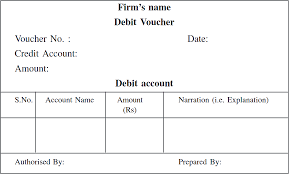 †WweU fvDPvi
†µwWU fvDPvi
GKK KvR t
Pvjvb,K¨vk †g‡gv,‡WweU †bvU,‡µwWU †bvU AsKb Ki|
ab¨ev`